Erhvervsgeografi og Globalisering
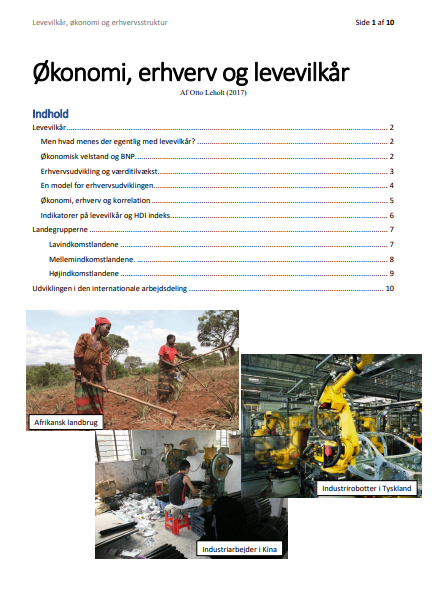 Om landegrupper,hovederhverv,arbejdsdeling og velstand
Af Otto Leholt
Den Rige og den Fattige verden
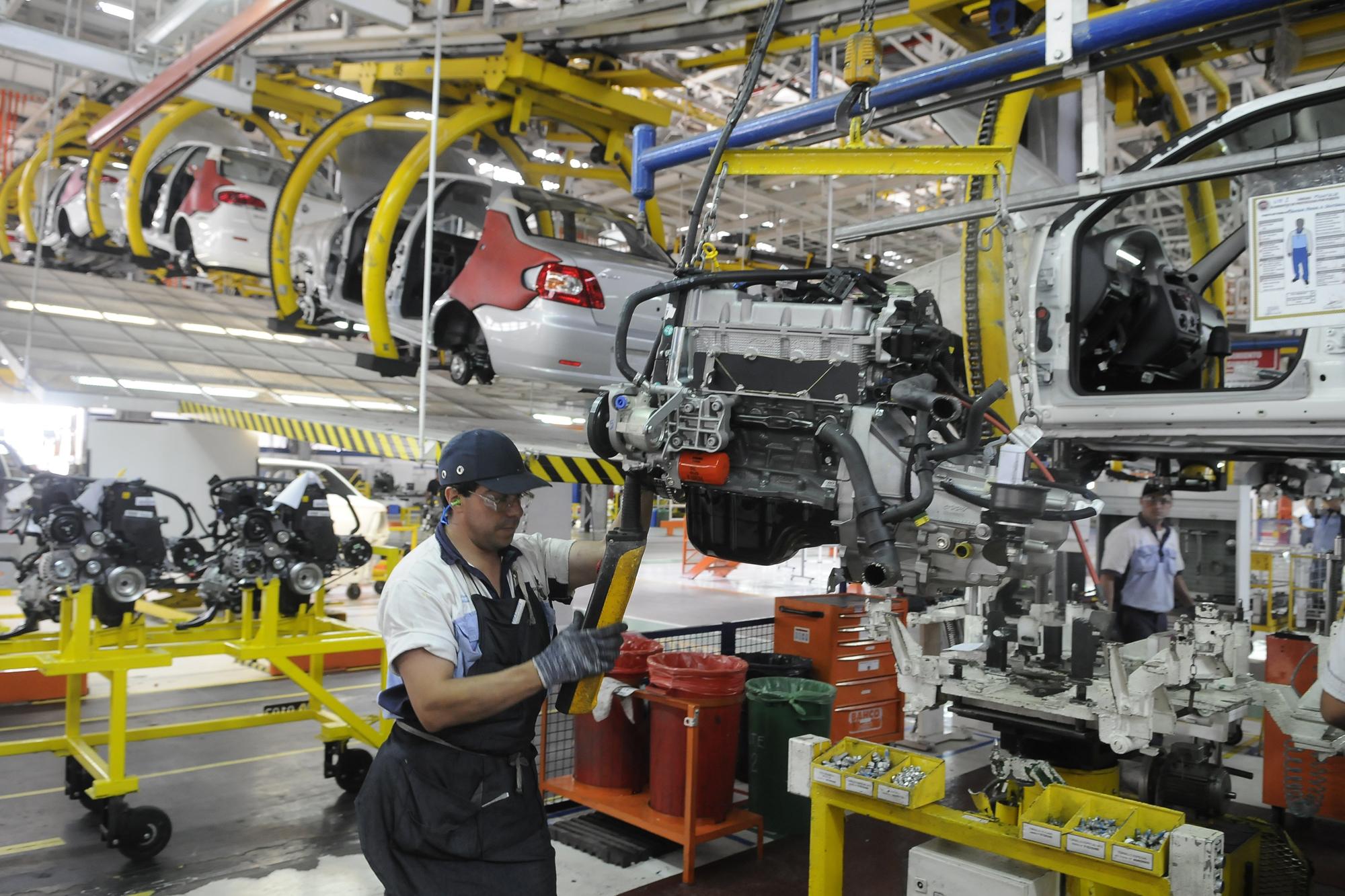 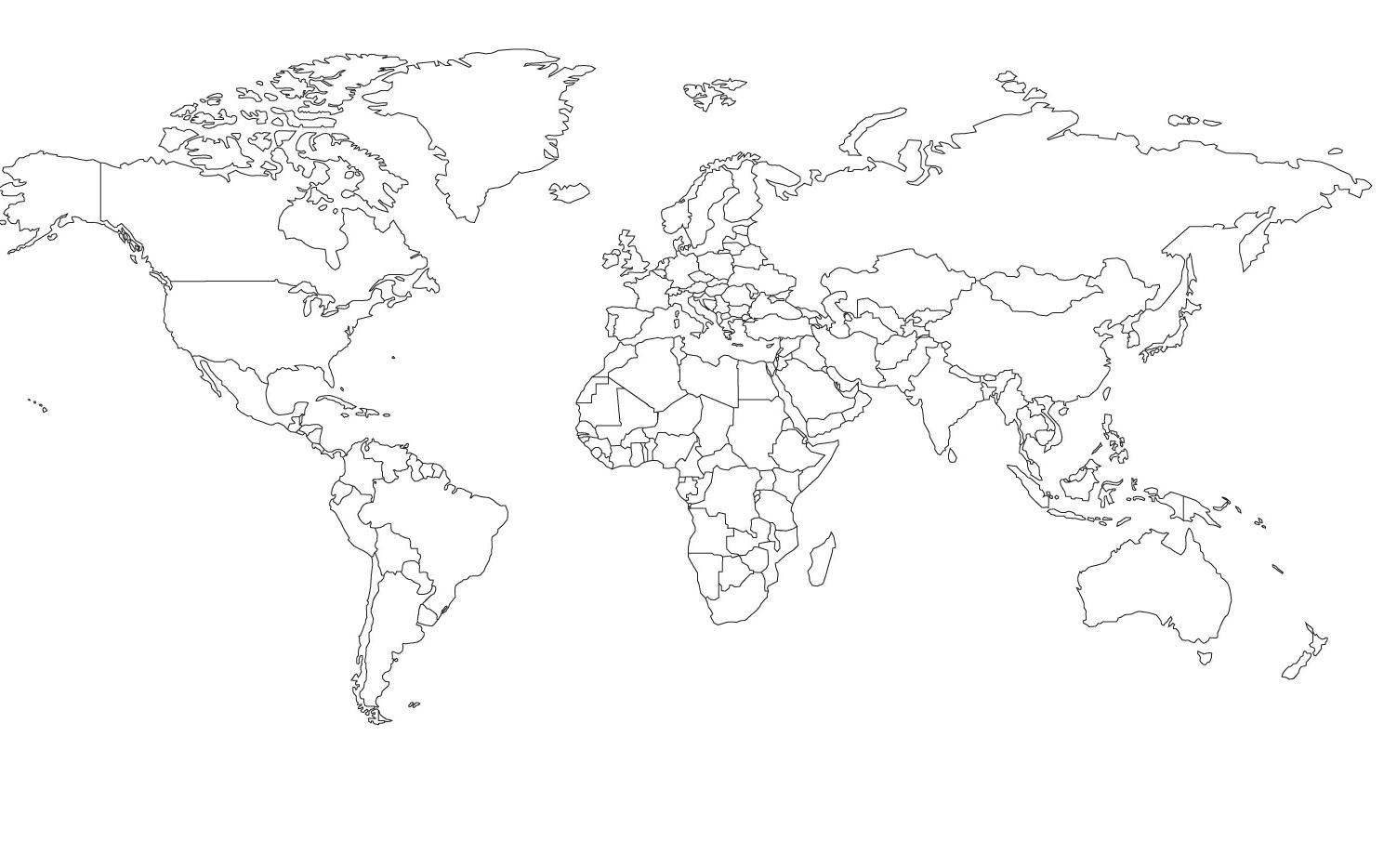 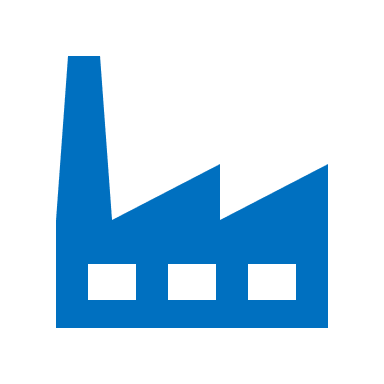 I-landene  (Nord)
U-landene (Syd)
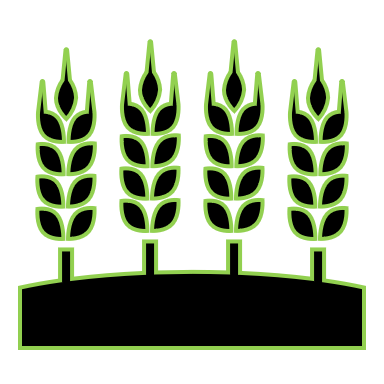 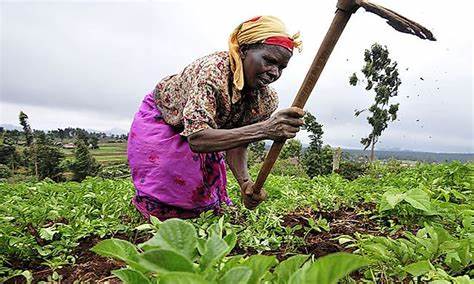 Høj-, Mellem- og lavindkomstlande
Højindkomst Informationssamfund
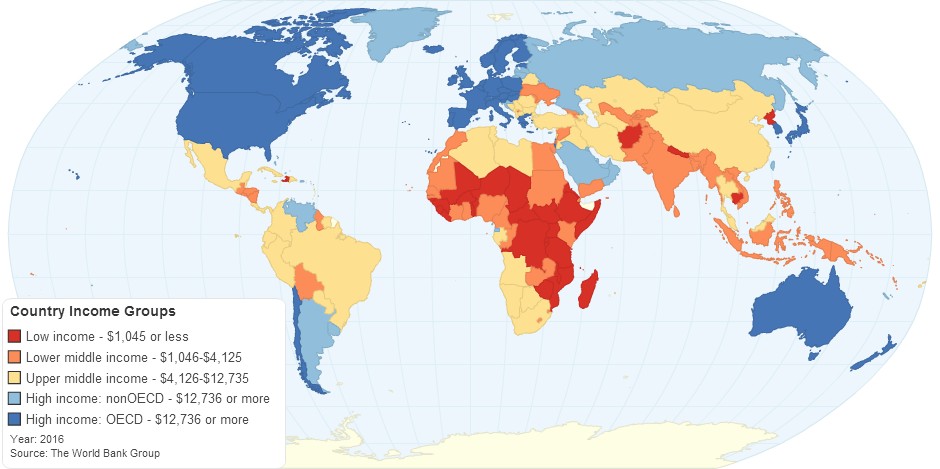 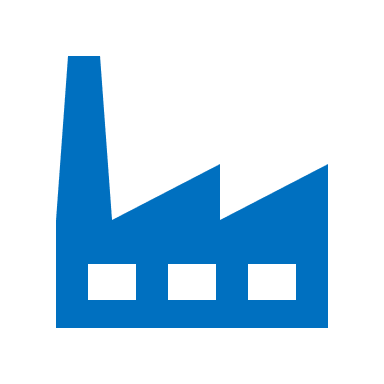 Mellemindkomst Industrisamfund
Mellemindkomst Industrisamfund
Lavindkomst
Landbrugssamfund
=
Højindkomstlande
I-lande
Mellemindkomstlande
=
Lavindkomstlande
U-lande
Arbejdsdeling
Primære  -Råstofudvindende erhvervf.eks. landbrug, fiskeri, skovbrug og minedrift
SekundæreRåstof-forarbejdende erhvervf.eks Industri, håndværk, bygge- oganlægssektoren
Tertiære erhvervOmsætningserhverv- og servicef.eks Transport, handel og serviceoffentlig og privat adm. og service
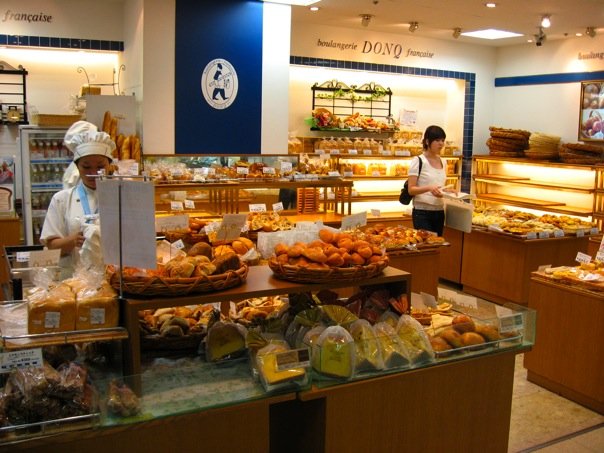 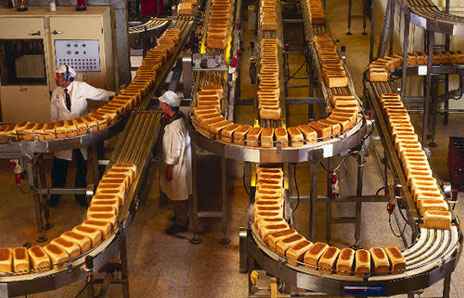 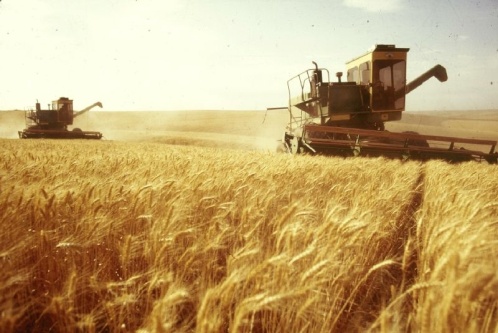 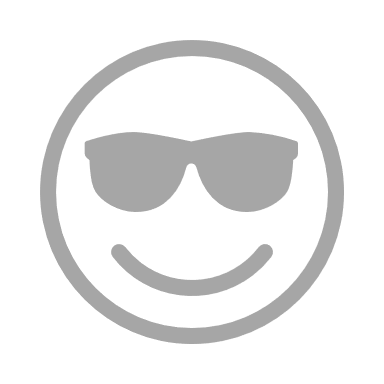 + beskæftigelse 		+ beskæftigelse		+ beskæftigelse
Forarbejdning  / forædling  = værditilvækst = vækst i BNP
Bruttonationalproduktet (BNP) = værdien af et lands samlede produktion af varer og tjenesteydelser (minus værdien af importerede råvarer)
Danmark
Primære  -Råstofudvindende erhvervf.eks. landbrug, fiskeri, skovbrug og minedrift
SekundæreRåstof-forarbejdende erhvervf.eks Industri, håndværk, bygge- oganlægssektoren
Tertiære erhvervOmsætningserhverv- og servicef.eks Transport, handel og serviceoffentlig og privat adm. og service
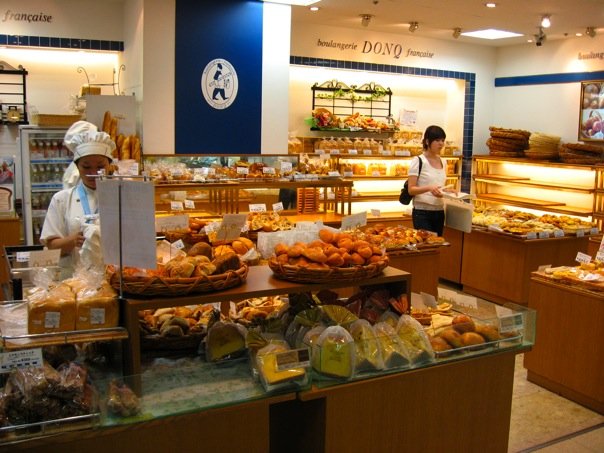 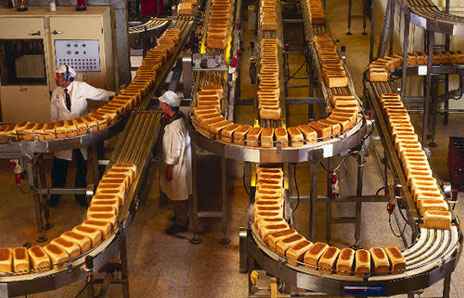 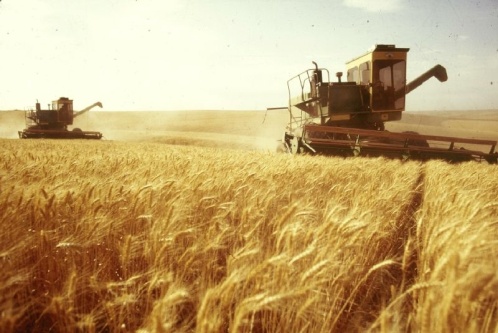 Service / informationssamfund  Højindkomst land
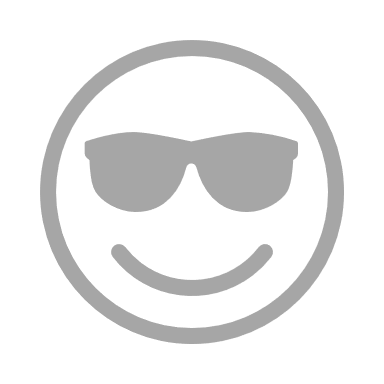 + beskæftigelse 		+ beskæftigelse		+ beskæftigelse
80 %
18 %
2 %
Arbejdsstyrkens fordeling på de tre erhverv i Danmark
Uganda
Primære  -Råstofudvindende erhvervf.eks. landbrug, fiskeri, skovbrug og minedrift
SekundæreRåstof-forarbejdende erhvervf.eks Industri, håndværk, bygge- oganlægssektoren
Tertiære erhvervOmsætningserhverv- og servicef.eks Transport, handel og serviceoffentlig og privat adm. og service
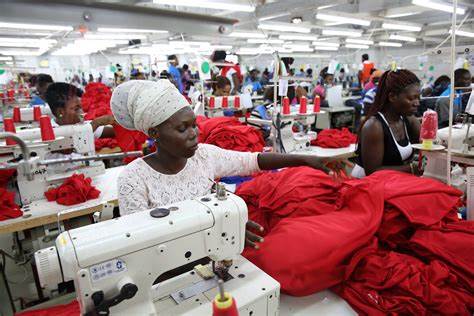 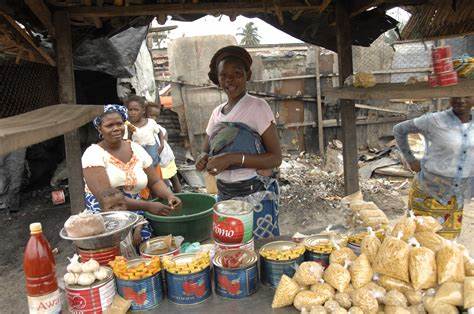 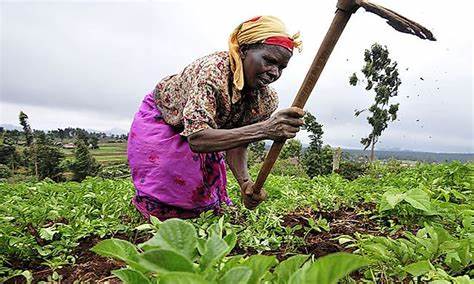 Landbrugssamfund  lavindkomst land
72 %
24 %
4 %
Arbejdsstyrkens fordeling på de tre erhverv i Danmark
Kina
Primære  -Råstofudvindende erhvervf.eks. landbrug, fiskeri, skovbrug og minedrift
SekundæreRåstof-forarbejdende erhvervf.eks Industri, håndværk, bygge- oganlægssektoren
Tertiære erhvervOmsætningserhverv- og servicef.eks Transport, handel og serviceoffentlig og privat adm. og service
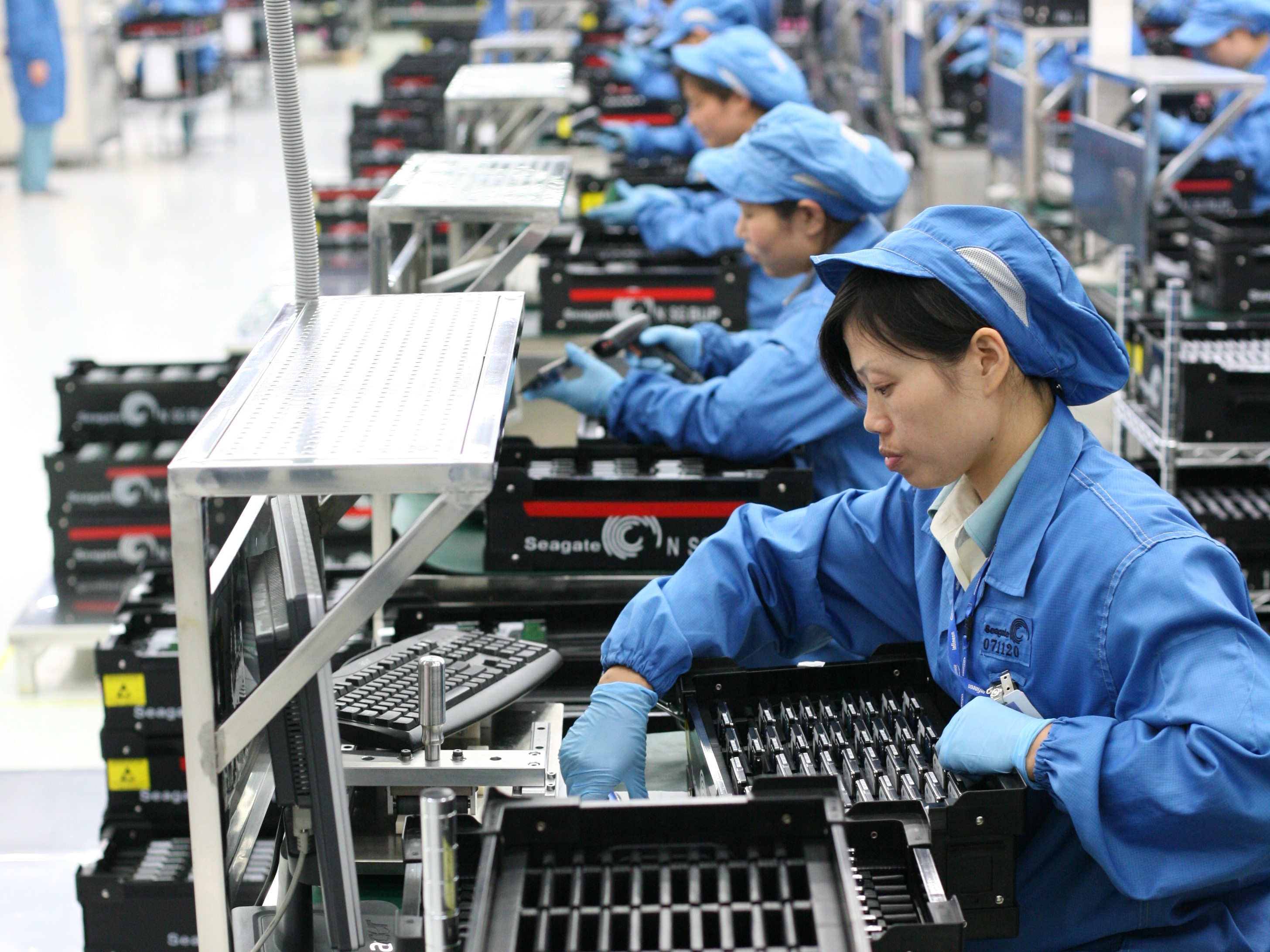 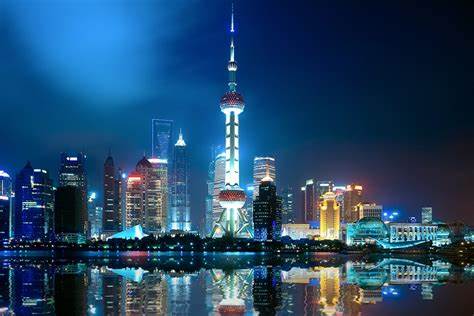 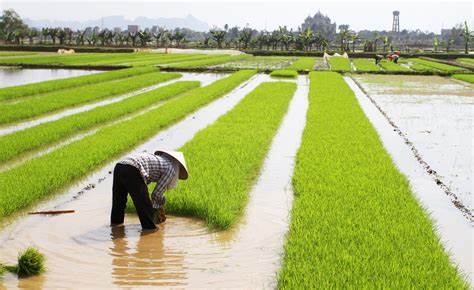 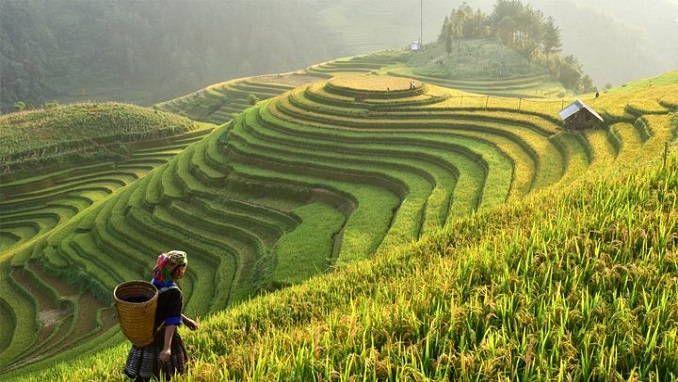 Industrisamfund  Mellemindkomst land
29 %
43%
28 %
Arbejdsstyrkens fordeling på de tre erhverv i Kina
Høj-, Mellem- og lavindkomstlande
Højindkomst Informationssamfund
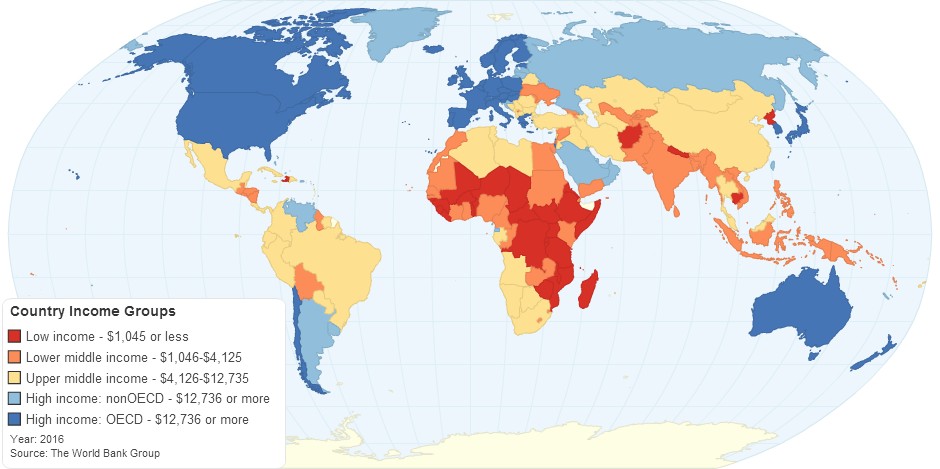 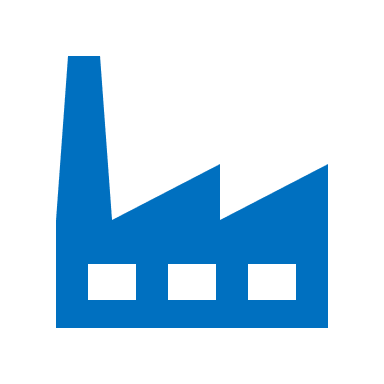 Mellemindkomst Industrisamfund
Lavindkomst
Landbrugssamfund
En model for erhvervsudvikling
% af arbejdsstyrkens beskæftiget i de tre hovederhverv
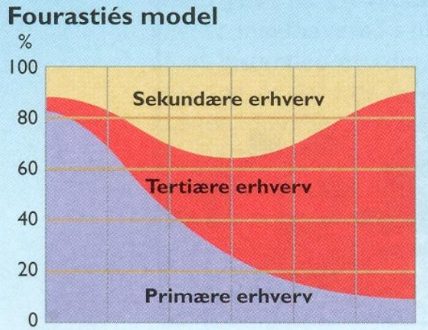 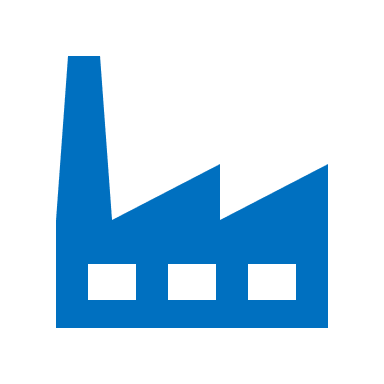 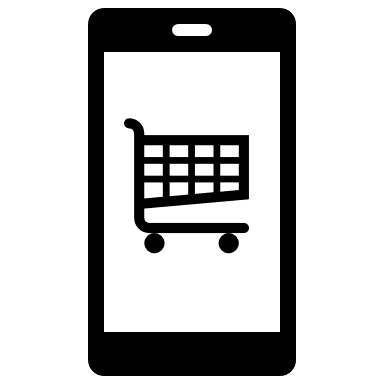 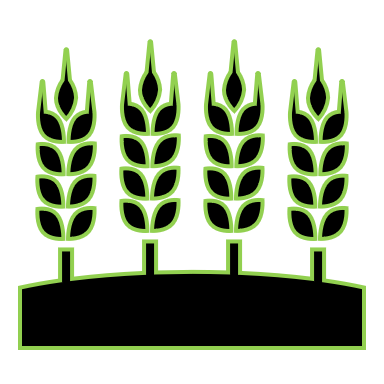 tid
En model for erhvervsudvikling
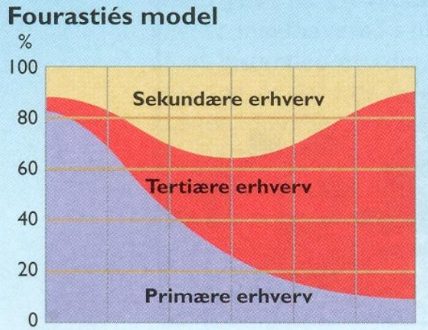 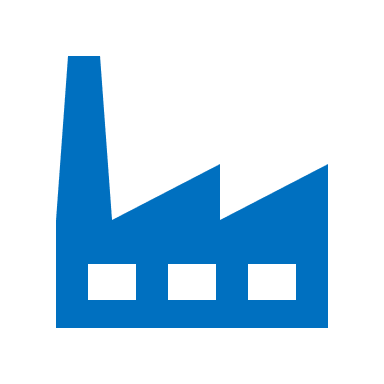 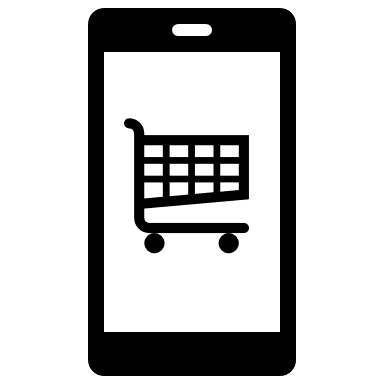 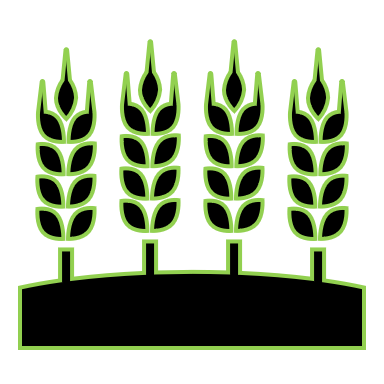 Landbrugssamfundet
Industri-samfundet
Informations-samfundet
tid
Mellem-indkomstBNP < 12.000 US$ pr indb
Højindkomst-landeBNP > 12.000 US$ pr indb
LavindkomstBNP < 1000 US$ pr indb
Opgave 1
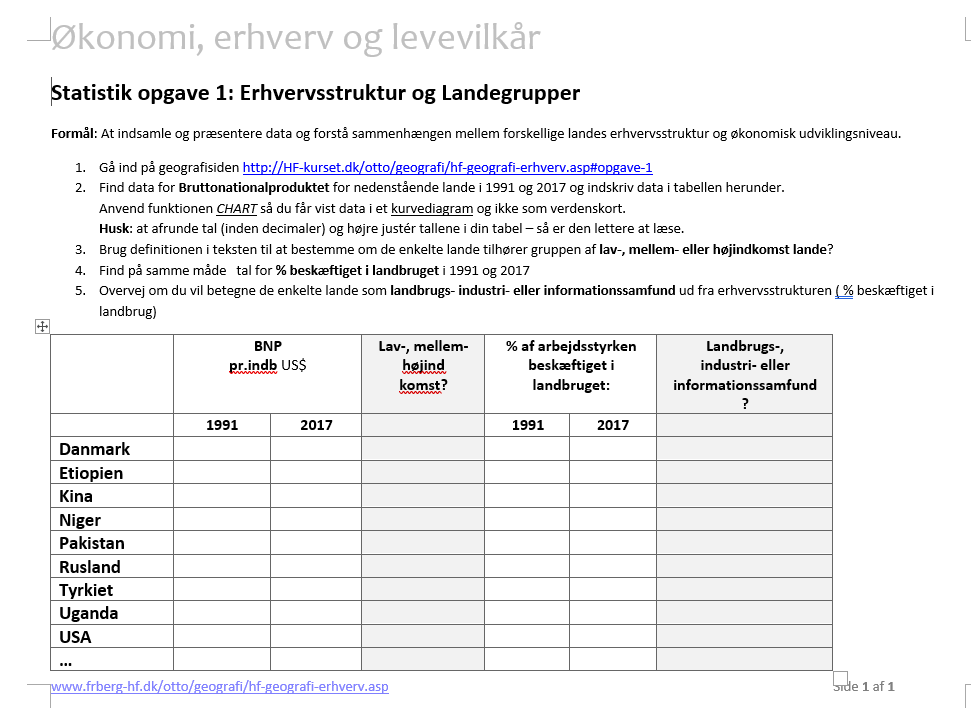 Opgave 1
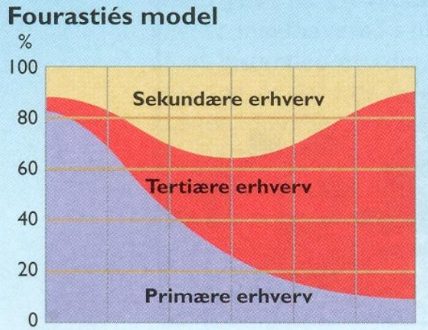 Informations -
Højindkomst -
Landbrugs-
Nedre mellem indk
Industri-
Højindkomst -
Landbrugs-
Lavindkomst
Landbrugs-
Øvre mellem indk.
Informations -
Højindkomst
Industri-
Højindkomt
Landbrugs-
Nedre mellem indk.
Informations -
Højindkomst -
Opgave 1
Beregn den økonomiske vækst:
(difference  2017-1991)
* 100
1991-tallet
+392 %
+2 %
+96 %
+105 %
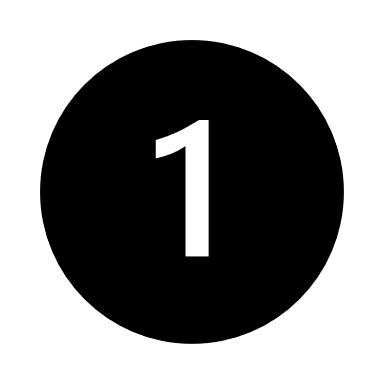 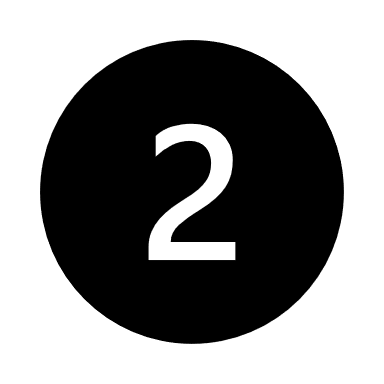 Hvilket lande har haft den mindste økonomiske vækst?
Hvilket lande har haft den største økonomiske vækst?
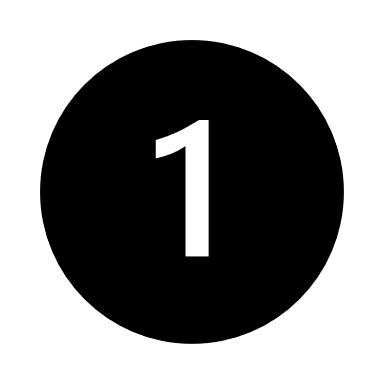 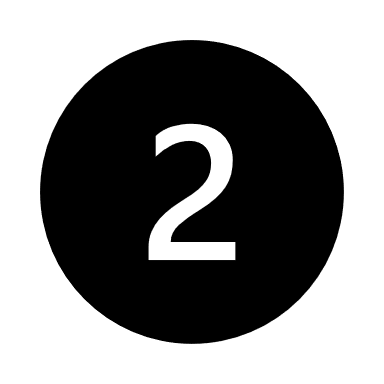 Er der korrelation mellem BNP og % beskæftiget  i landbruget?
Hvordan kan vi  
illustrere dette?
% beskæftiget i landbrug
Niger
Etiopien
Pakistan
Kina
Danmark
USA
BNP
Jo flere beskæftiget i landbruget – jo lavere BNP
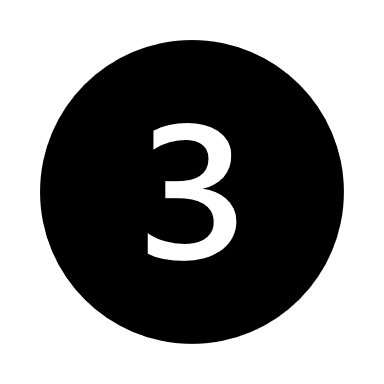 Men hvad er forklaringen på denne sammenhæng?
Traditionelt og moderne landbrug
> 100 ha.
< 1-2 ha.
Landbrugsjord i ha.?
Lav / ringe
Arbejdsproduktivitet?
Stor / ringe
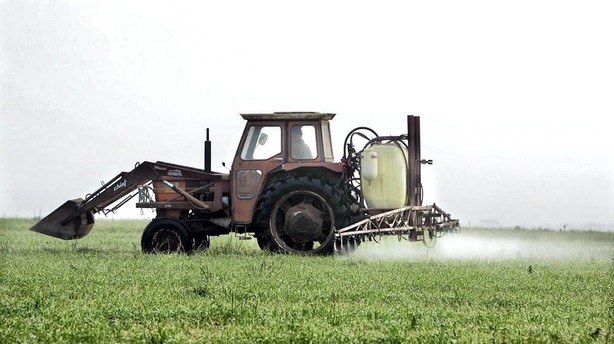 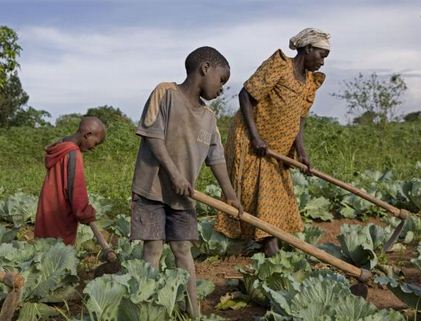 Produktionens formål?
Høj  …
Værditilvækst?
Lav …
Videre forarbejdning / forædling
Selvforsyning
Salg / eksport
SLUT for 1. del
Klassisk International Arbejdsdeling
U-lande
I-lande
sæsonarbejde
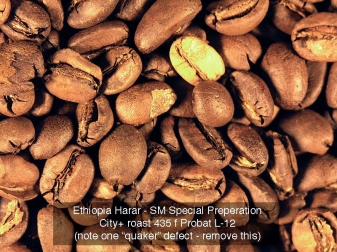 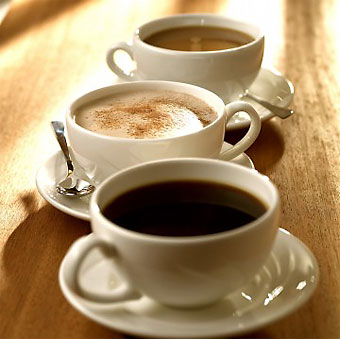 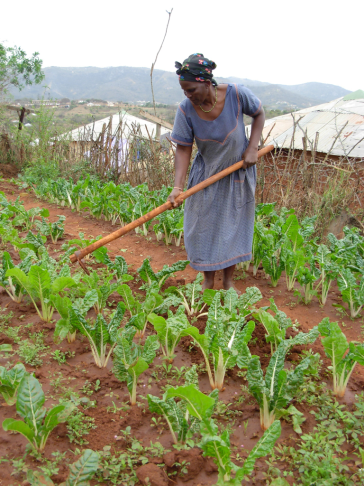 eksport
Plantager prod.råvarer
Afrikansk bonde
selvforsyning
ForarbejdningMarkedsføring / branding, 
Slag og service
Lokalt marked
Stor værditilvækst
Ringe værditilvækst
Ny international arbejdsdeling
Mellemindkomst lande
Højindkomst landene
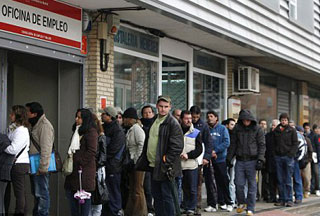 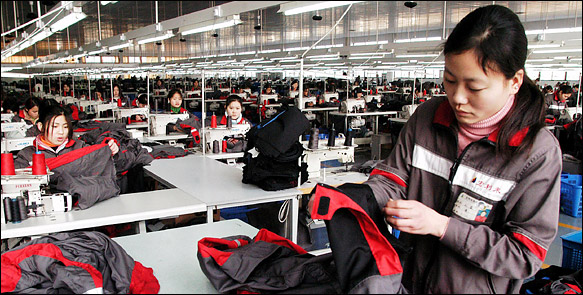 Investeringer
+ beskæftigelse +værditilvækst
+ arbejdsløshed
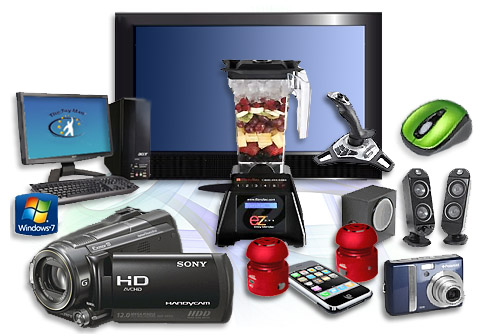 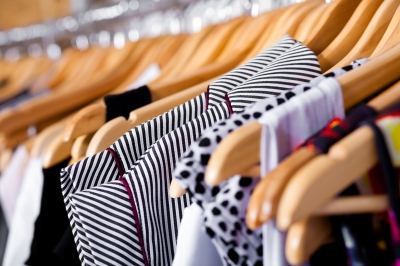 + Billige forbrugsvarer
Globalisering .. That’s the way we do it ..
Lavindkomst lande
Mellemindkomst lande
Højindkomst lande
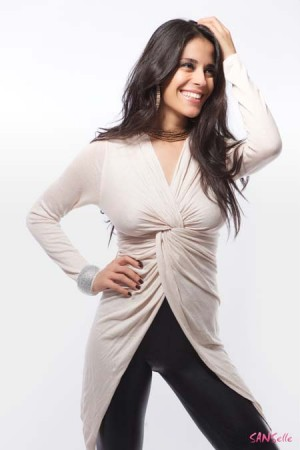 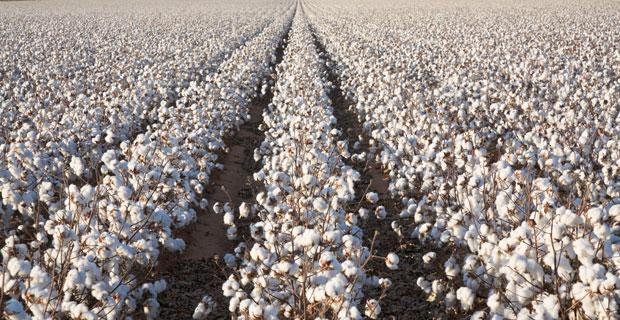 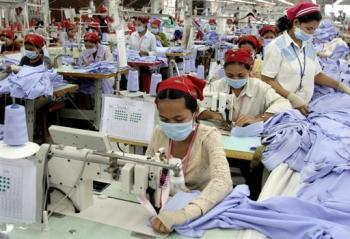 Forarbejdning af råvarer
Råvare produktion
Forbrug …
Arbejdsløshed+ gældsætning
Værditilvækst + beskæftigelse
Lav værditilvækst
Den gamle verden før 1945
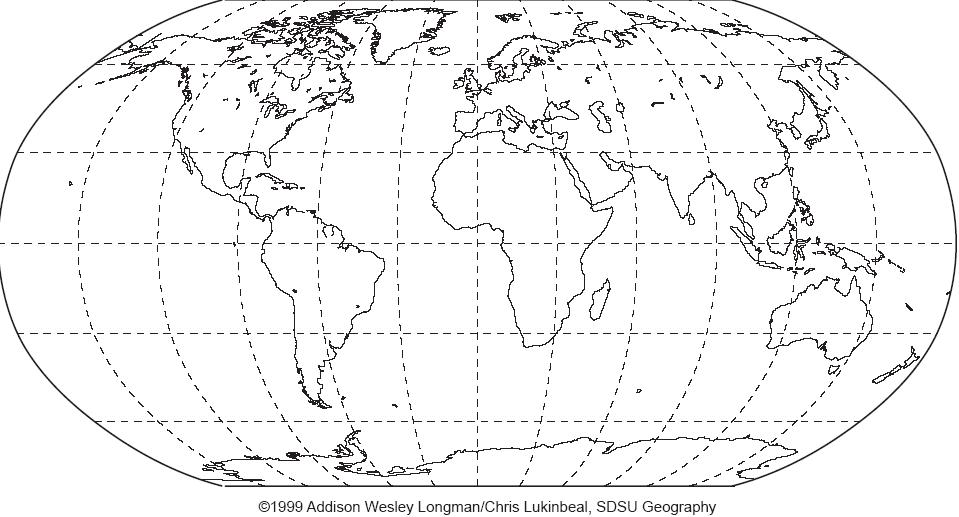 Europæiske kolonimagter
USA og den Latinamerikanske baggård
Uafhængighed 1776
Uafhængighed 1940’erne
Uafhængighed 1960’erne
Uafhængighed 1820’erne
Verden under den Kolde Krig1945-89
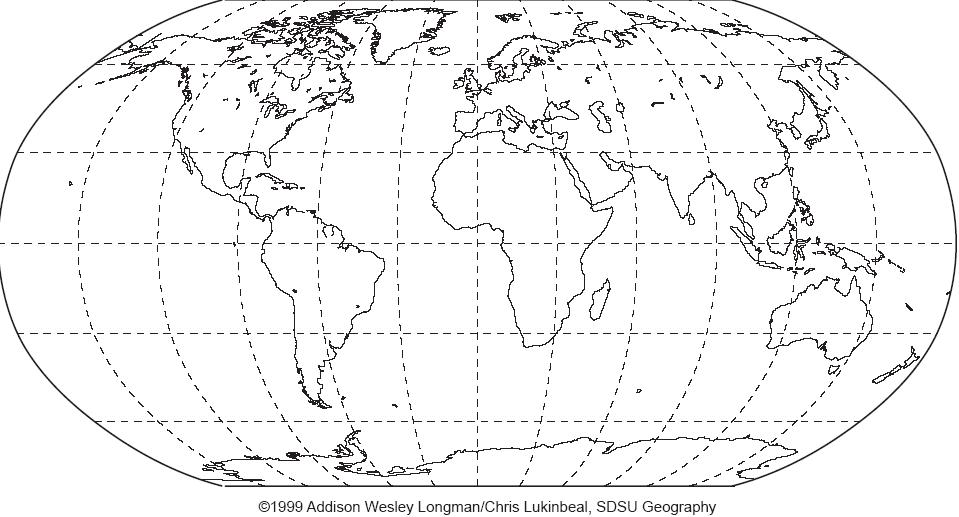 Kommunistiske verden
Kapitalistiske verden
Ulandene
Verden efter 1989
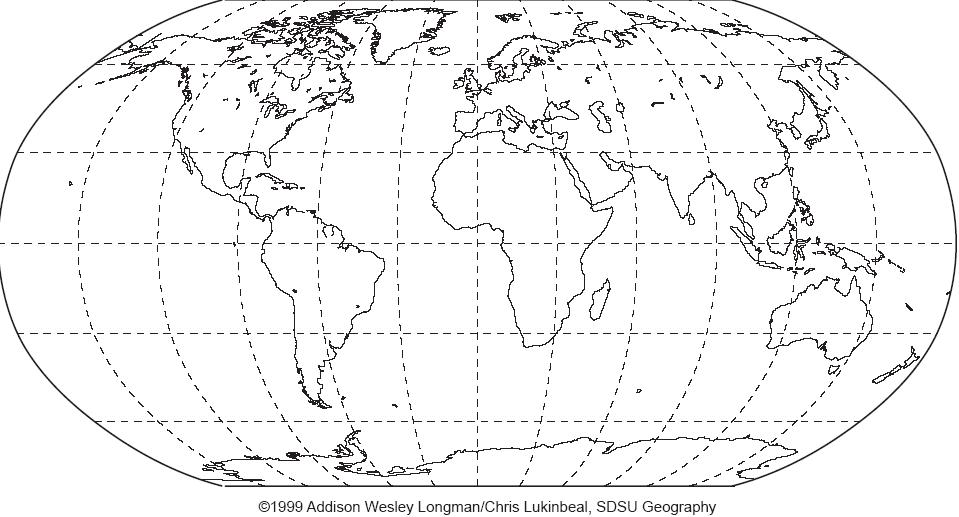 Mellemindkomst =vækstøkonomiserne
Højindkomst lande
Lavindkomst landene
Det asiatiske mirakel
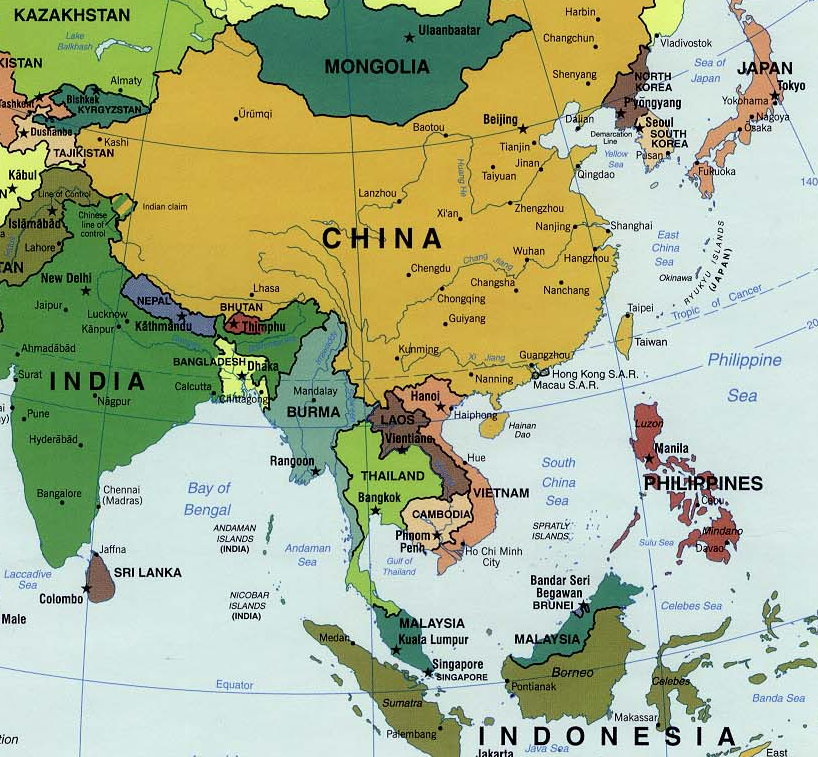 Japan i 1960’erne
De Fire Tigre i 1970-80’erne:Sydkorea, Taiwan,Hongkong, Singapore
1990’erne Malaysia, Indonesien,Filippinerne, Thailandog Kina
2000 – Kina (industriprod.)Indien (IT-software), Vietnam (prod)
Industrialiseringsstrategier
Import Substitutions Industrialisering (ISI)
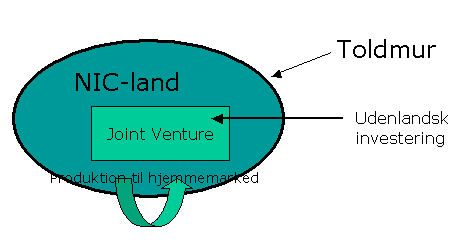 Eksportorienteret industrialisering
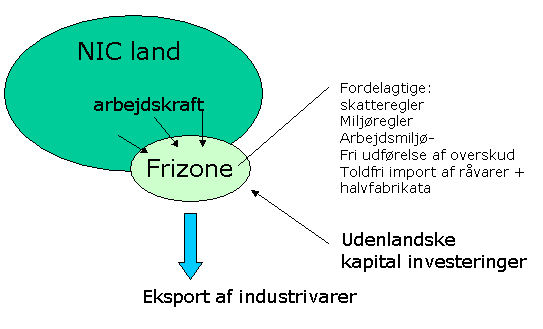 Verden efter 1989
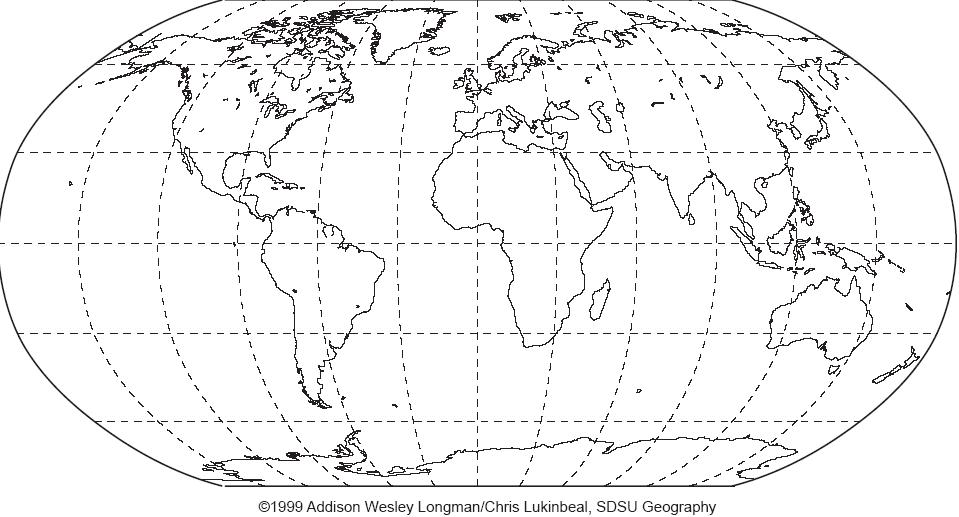 Murens fald okt 89 -> Kommunismens sammenbrud
Vestlige demokrati og frihed sejrer
Kina
Studenterdemonstrationer på Tian’anmen juni 1989
Fukuyama:”End of History”
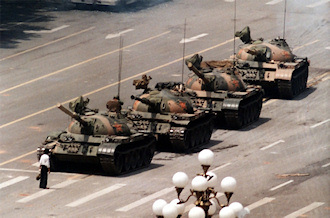 Kina har ‘meldt sig ud af historien’ – den frie verden , fortsat kommunistiskdiktatur / undertrykkelse / ufrihed
Bush 1991:En Nye Verdensorden
Verden efter 11.sept 2001
Huntington: Civilisationernes sammenstød
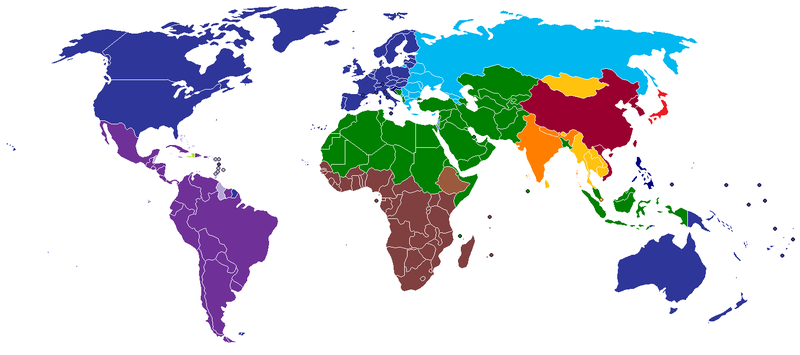 Handelsbalance : Kina - USA
365 mia $
Kinas eksport
USA2011
Kina2011
USA’s eksport
91 mia $
Handelsunderskud på 365-91 = 274 mia $
Handelsoverskud på 365-91 = 274 mia $
$
Da importen > end eksporten må USA betale sin import med lånte penge. Kina låner penge til USA, så de kan betale / finansiere deres handelsunderskud
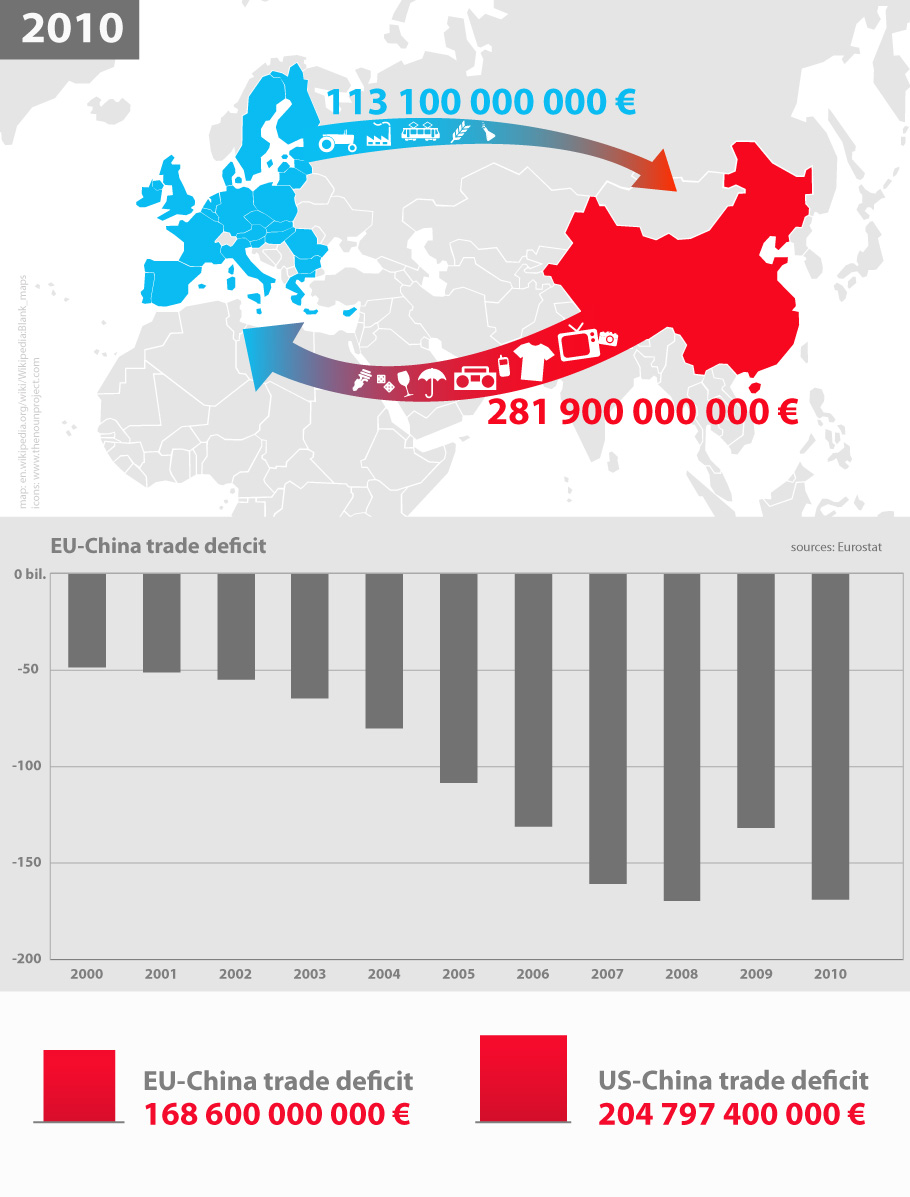 Handelsbalance: Kina - EU
EU’s handelsunderskud  overfor Kina = 168 mia E
At flere af vores forbrugsvarer produceres i Kina, betyder at flere arbejdspladser  flyttes tilKina.
Globaliseringens tre dimensioner
Teknologiske og økonomiskedimension
Kulturelle dimension forbrug- livsstil-værdier
Politiske dimensionint.nat.samarbejdeog organisationer
Arbejdsløshed i EU
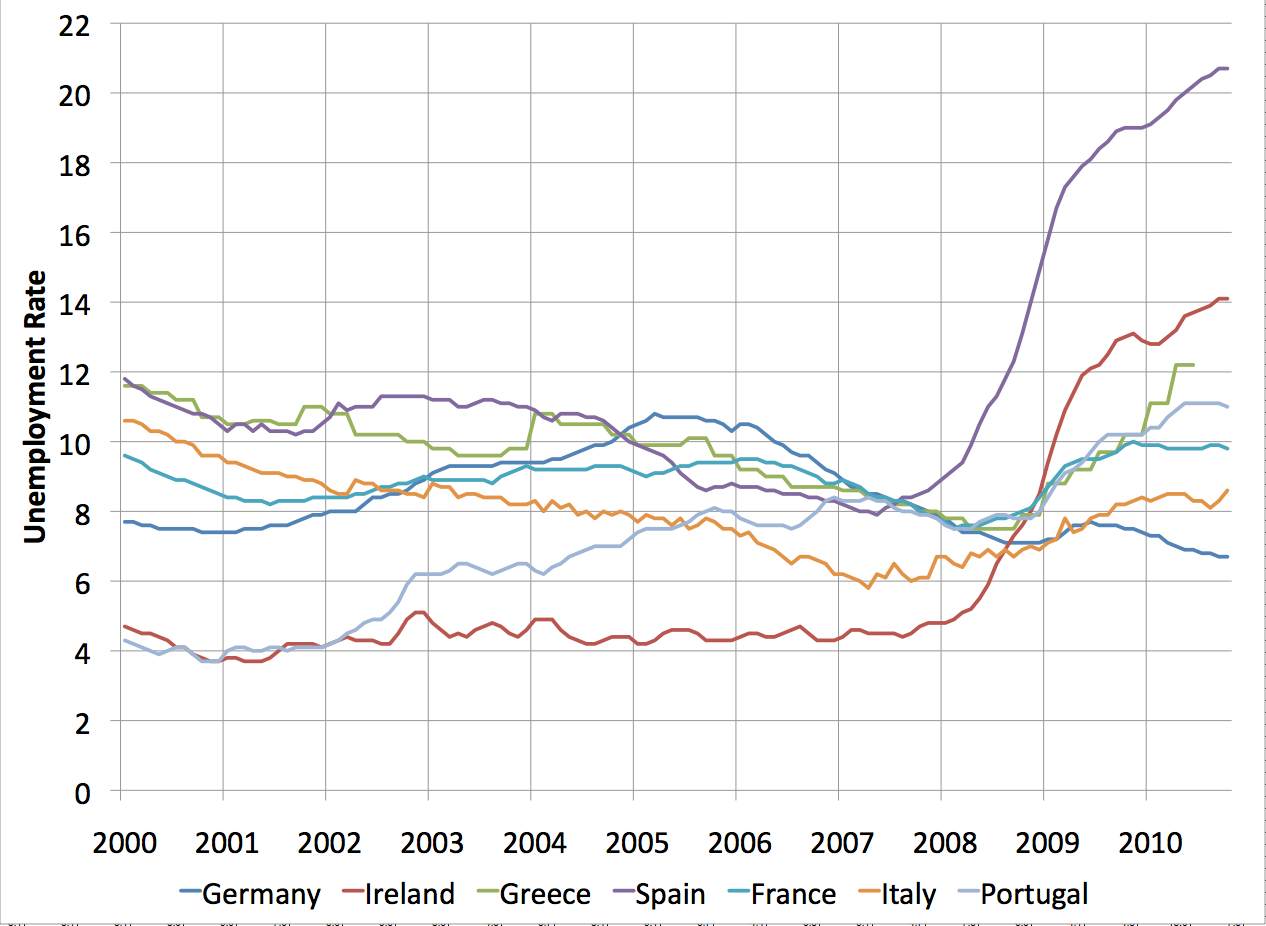 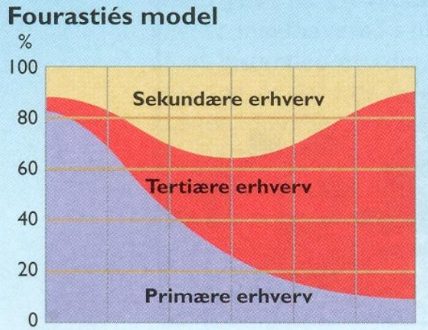 Lande data
Erhvervsfordelingen : http://www.frberg-hf.dk/fagene/geo/Diverse%20Filer/Erhvervsgeografi/labourforce-by-occopation.pdf 
BNP pr indbygger: http://data.worldbank.org/indicator/NY.GDP.PCAP.CD/countries?display=default
Produktivitet
% beskæftigede i de enkelte sektorer, (samt sektorens bidrag til landets samlede BNP )En stor forskel mellem andel af beskæftigede og andel af BNP – indikerer en lav produktivitet i den pågældende sektor.
Kilde : https://www.cia.gov/library/publications/the-world-factbook/rankorder/2095rank.html